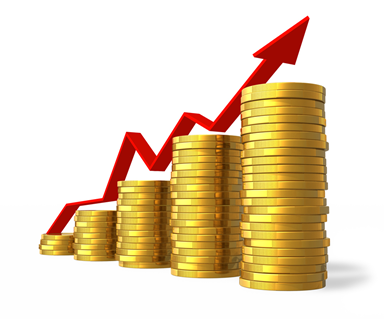 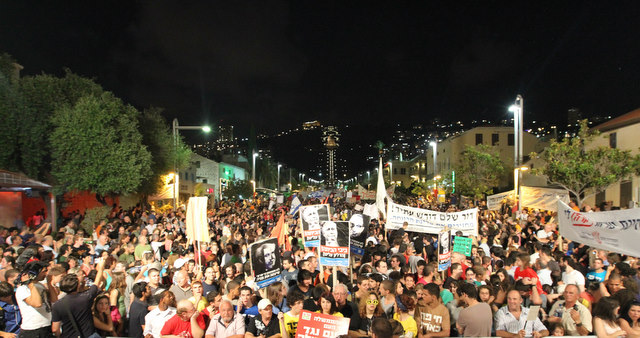 ?
The people demand social justice
The Great Paradox: 

Economic Success ←→ Social Failure 
  The Challenge to the New Government
Prof. Manuel Trachtenberg
Tel Aviv University & Samuel Neaman Institute for National Policy at the Technion 
Lecture at INDC
22.12.2019
The Great Paradox
In Israel, there is a deceptive combination of: 
Macroeconomics Success: a stable and growing economy
Social Failure: poverty and inequality, crises in critical areas - housing, transport, health and education. 
The macroeconomics dimensions are immense, but young families are having a hard time carrying the burden 
The Key Message: 
Not a decree from heaven, but rather government made: fixated, myopic 
It can be done differently: Requires a perceptual change to translate economic success into individual well being without shifting to populism
<number>
Primary Data: Macroeconomic Success
Excellent macroeconomic performance, continuous growth 
Low unemployment, high participation rate 

Excess export, accumulation of foreign exchange reserves 
Lack of inflation, strong currency (Shekel) 
Stability of the financial sector
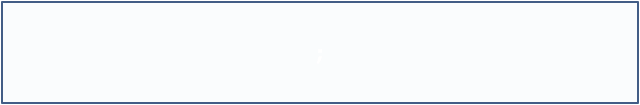 <number>
12/16/2019
GDP Growth 
		Israel & International Comparison
%
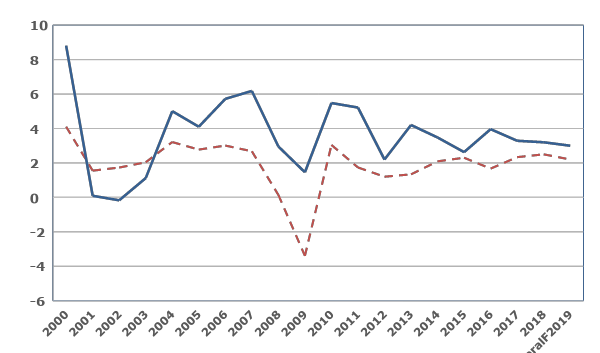 Forecast
Israel
Advanced Countries
0
The Great Crisis
<number>
12/16/2019
[Speaker Notes: מעודכן ל9/16
המדינות המפותחות מתוך מדינות  OECD: אוסטרליה, אוסטריה, בלגיה, קנדה, דנמרק, פינלנד, צרפת, גרמניה, איטליה, יפן, קוריאה, הולנד, ניו זילנד, נורבגיה, פורטוגל, ספרד, שבדיה, שווייץ, ארה"ב, בריטניה. 

המשקים המתעוררים לפי הגדרת IMF : ארגנטינה, בנגלדש, ברזיל, בולגריה, צ'ילה, סין, קולומביה, הונגריה, הודו, אינדונזיה, מלזיה, מקסיקו, פקיסטן, פרו, פיליפינים, פולין, רומניה, רוסיה, דרום אפריקה, תאילנד, אוקראינה וונצואלה. הנתונים מחושבים כממוצע פשוט]
GDP Growth 
		Israel & International Comparison
%
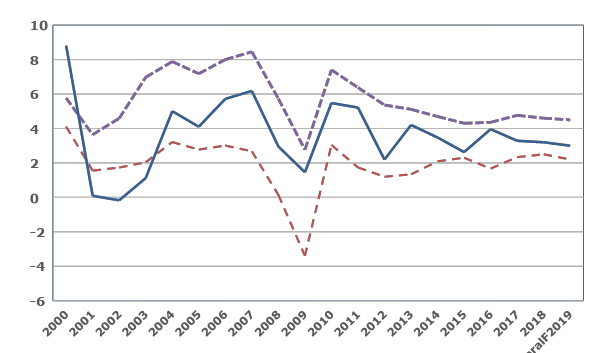 Developing Countries
Forecast
Israel
Advanced Countries
0
Average growth: 
Developing: 5.7
  Israel: 3.7
Advanced: 1.9
<number>
12/16/2019
[Speaker Notes: מעודכן ל9/16
המדינות המפותחות מתוך מדינות  OECD: אוסטרליה, אוסטריה, בלגיה, קנדה, דנמרק, פינלנד, צרפת, גרמניה, איטליה, יפן, קוריאה, הולנד, ניו זילנד, נורבגיה, פורטוגל, ספרד, שבדיה, שווייץ, ארה"ב, בריטניה. 

המשקים המתעוררים לפי הגדרת IMF : ארגנטינה, בנגלדש, ברזיל, בולגריה, צ'ילה, סין, קולומביה, הונגריה, הודו, אינדונזיה, מלזיה, מקסיקו, פקיסטן, פרו, פיליפינים, פולין, רומניה, רוסיה, דרום אפריקה, תאילנד, אוקראינה וונצואלה. הנתונים מחושבים כממוצע פשוט]
Debt- GDP 2000-2018:
Israel vs. The OECD
%
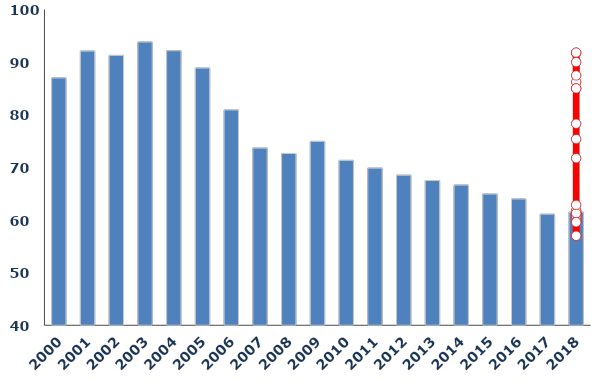 2003:
94%
OECD
Israel
2018:
Rose to: 
61.5%
<number>
12/16/2019
Labor Market
Quarterly, 1995-2016, 25-64
Employment Market: 
Unemployment Rate
2001-03:
Bubble burst, The Second Intifada
% אבטלה
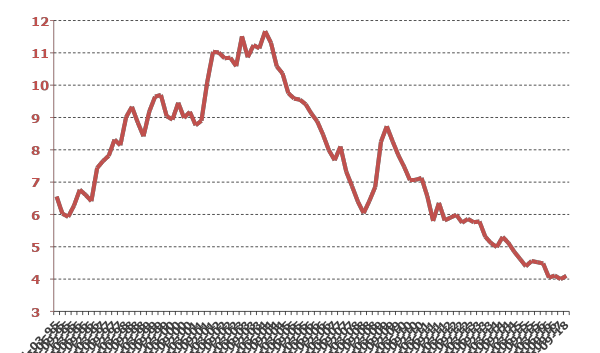 2009:
The Global Crisis
The big immigration from the former USSR
<number>
12/16/2019
Source : Central Bureau of  Statistics Labor Force Survey
[Speaker Notes: עודכן]
The Employment Market  
Participation Rate & Unemployment Rate
Labor Market
Quarterly, 1995-2016, 25-64
Participation%
Unemployment %
% אבטלה
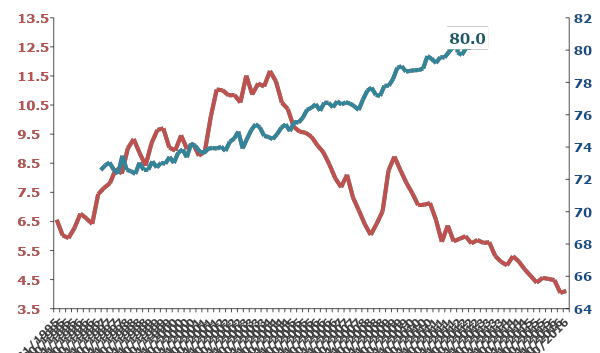 שיעור השתתפות
Participation Rate
שיעור אבטלה
Unemployment Rate
73%
The unemployment rate dropped as the employment rate peaked!
<number>
Source : Central Bureau of  Statistics Labor Force Survey
[Speaker Notes: עודכן]
Macroeconomic Success
                Continued
Excellent Macroeconomic Performance - Yes, but slowdown on the horizon, deficit growth (“net damage”)
Low Unemployment - Labour Participation Rate
Yes but - some of them in part-time job, raising up in poor families of 2 employees
<number>
12/16/2019
Macroeconomic Success
                Continued
Excellent macroeconomic performance - yes, but slowdown on the horizon, deficit growth ("net damage")  
Low unemployment, high participation rate - yes, but some are in part-time jobs, raising up in poor families of 2 employees

Export surplus, $ 120 billion foreign exchange reserves, which is about 31% of GDP

Lack of inflation, a strong currency (shekel)

The Financial Sector: Continued stability
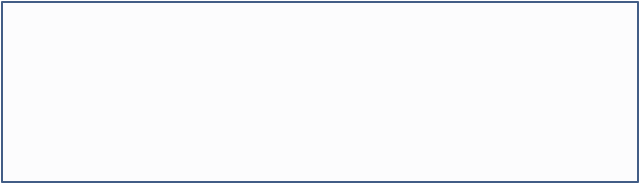 <number>
12/16/2019
The Macroeconomic Success 
How?
Responsible and Consistent Economic Policy Since 1985: 
Tight fiscal discipline despite politicians (but…)
Opening and liberalizing the economy, reforms 

Leveraging and fostering immense technological-scientific entrepreneurial talent  
			 + supporting policy: R&D Law, Chief Scientist

				+ “Luck”: Immigration from the Soviet Union

     High Tech Breakthrough, “The Start-up Nation”
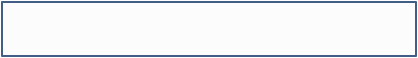 <number>
12/16/2019
Macro Success Yes, but 
			Grating Social Failure
On a general-social level: 
     1.  Cost of living very high 
	2. Inequality, widespread poverty 
	      3. Growth yes, but little per capita

Crises in critical areas: 
Housing 
Transportation 
Health  
Education
2011 protest, committee and report
and subsequent protests
<number>
12/16/2019
Cost of Living - OECD 2016
Average 100 = OECD
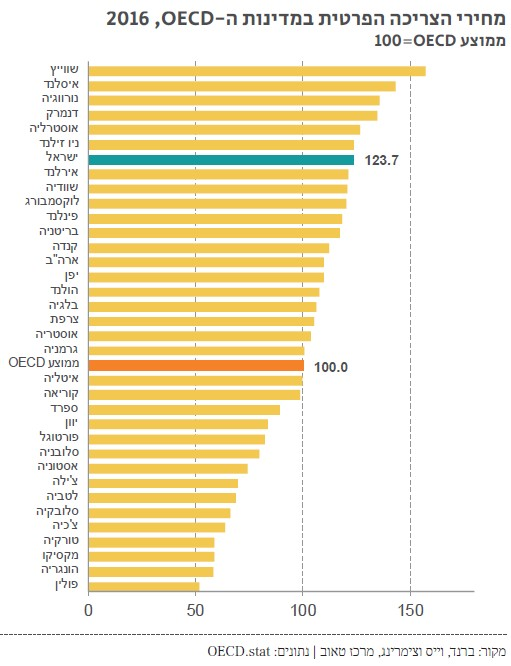 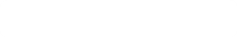 Israel: Cost of living is 24% higher than OECD Countries
Another six cheaper states
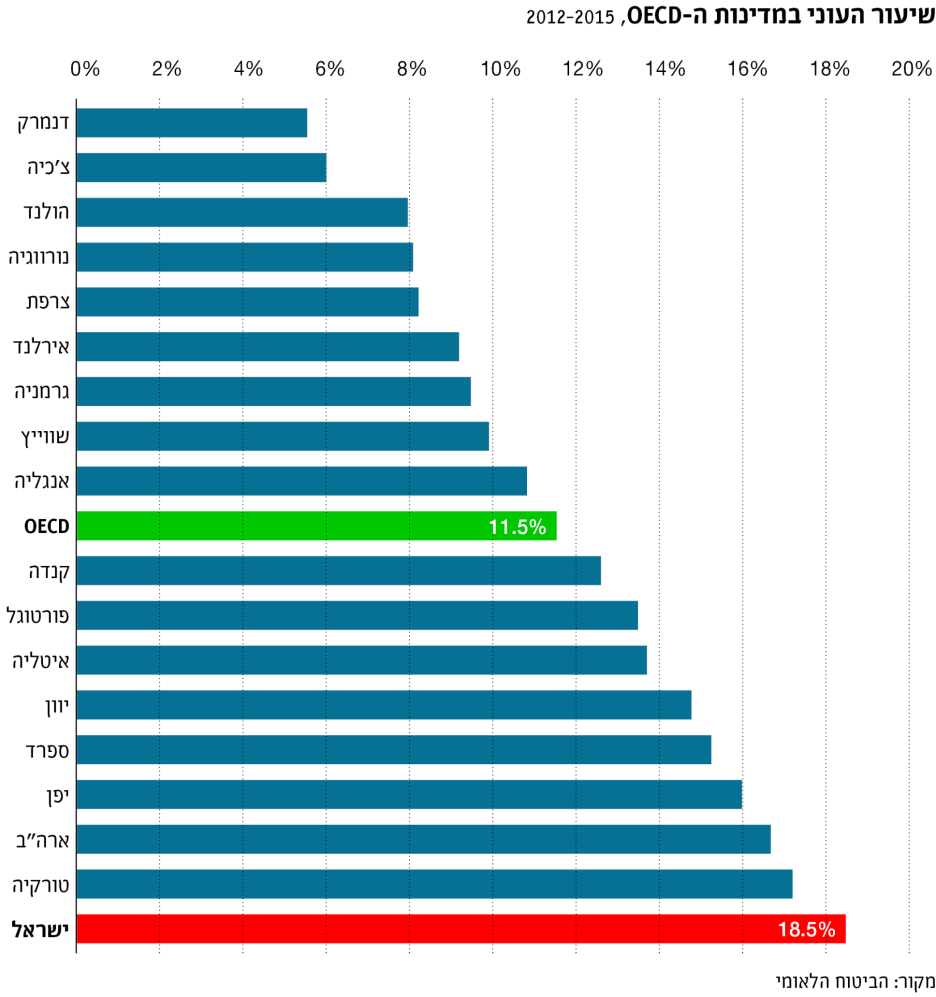 Poverty Rate in Israel & in the OECD
OECD
11.5%
Israel 
18%
<number>
12/16/2019
Growth yes, 
But a lot less per capita...
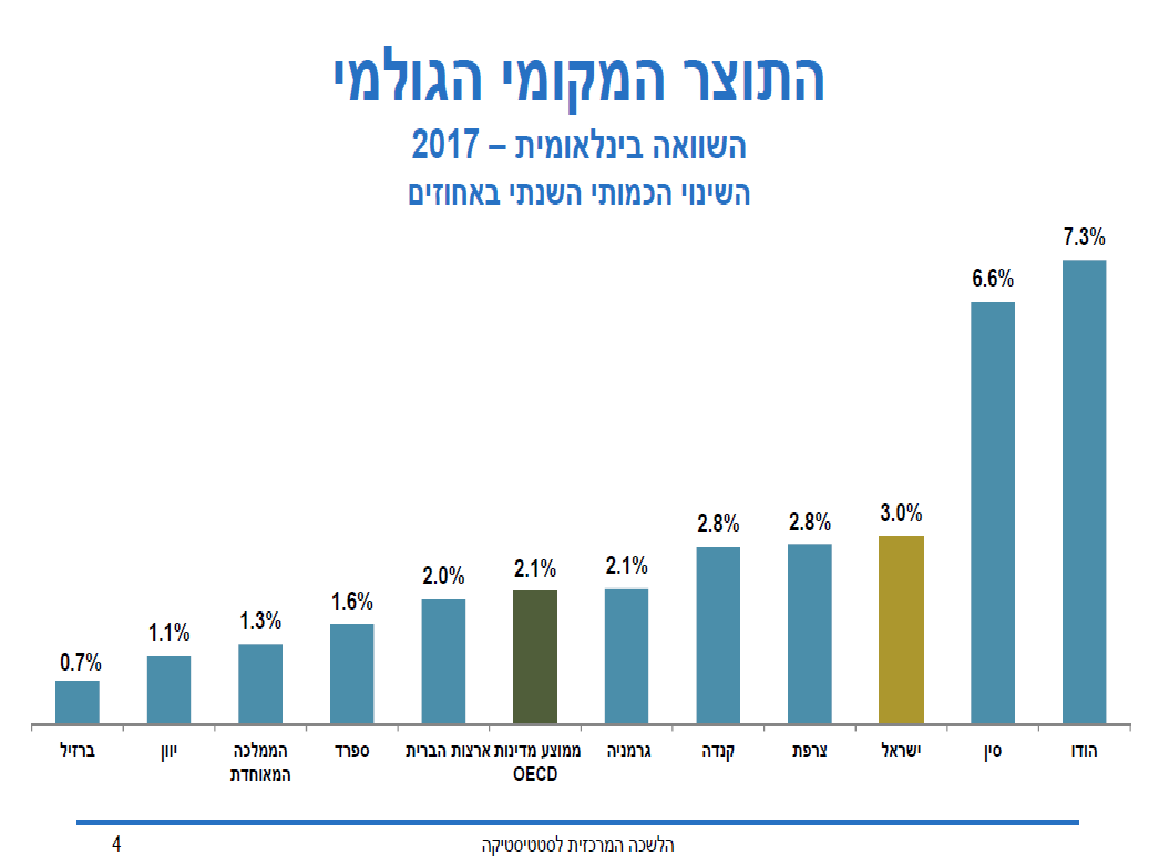 GDP Growth Rate 2017
But per capita growth in Israel is only 1.3% per year! Because the population grows by 2% a year
Israel: 
3.3%
India
OECD Average
2.1%
China
<number>
12/16/2019
Social Failure - Why?
Governments over the last decade have sanctified the "macro" and neglected the "micro", no social policy ("growth permeation"?), have been captured in archaic concepts:

Reduction in government has become an example, government spending has been cut too much ("the fat and lean")
The tax burden allegedly has dropped, but the "hidden taxes" have gone up!
<number>
12/16/2019
Less government, more burden on families:
Israel versus the OECD
1% GDP: NIS 12 billion
<number>
12/16/2019
Social failure - why ?!
Governments in the last decade have sanctified the "macro" and neglected the "micro", there was no social policy ("growth permeation"?), were captured in archaic views:
Reduction in government has become an example, government spending has been cut too much ("the fat and lean")
The tax burden has allegedly dropped, but the "hidden taxes" have gone up!  
These governments have been dazzled by the "start-up state”, but there is no such state as the “start-up state” is only about 8-9% of it!
The opportunity given by the 2011 protest and the Commission's report to make a profound change were untapped!
12/16/2019
The “Micro” Is Not Waiting for the “Macro” 
Crises in Critical Areas
Housing 
Impossible price Level for young families: living where it is possible not where it is suitable, “mortgaging the future”, despair. 

Transportation 
The state is “stopped”, huge costs for traffic jams, congestion will only get worse. 

3. Health
The public health system is collapsing yet the private system is expanding
Huge gaps: Life expectancy in the periphery is 7 years lower!

	   4. Education 
 Failed performance, great variance, no equal opportunity
Not preparing youngsters for the challenges of the 21st Century
<number>
12/16/2019
Are These Crises A Decree From Heaven?
No! The result of fixation and neglect - this is where the "Gaza Syndrome" has also been implemented: 
A difficult problem that hurts us over time, seemingly "we tried everything but nothing works" => frustration, cynicism, skepticism.



What To Do? A Different Narrative: 
Certainly there are solutions, but a paradigm shift is needed, breaking conventions, no hassle on hustle
A long-term strategy that begins immediately (not "Israel 2048")
To instill consciousness that doing otherwise is possible Yes we can (!)
"Fast" trains ?! Affordable housing?!
Come on ...as there is no solution for Gaza, neither will those have”
<number>
12/16/2019
Breaking "Gaza Syndrome" (1)
		Principles for Resolving The Housing Crisis
The state will cease to consider land as an asset that should be maximized in value. The price of residential land will be reduced to a minimum (only to cover development expenses).
No building of "sleeping towns" / new complexes where land is available, but rather in areas where there is demand and employment, with service availability. How?:
Massive Urban Renewal: Doubling Residential Buildings in Cities to 7-8 Floors. No luxury towers !!!
Incentivization of Local authorities: Budgeting civil services due to population increase; Change in property taxes; Fines for rejections.
Building a variety of types and sizes of apartments to meet the needs of the general population, some in real affordable housing.
Perceptual Change Is Required, Courage, and Resources:
Even today, it costs a lot, but most comes out of the young families' pockets!
<number>
12/16/2019
Congestion:
	Israel is the most congest among OECD Countries
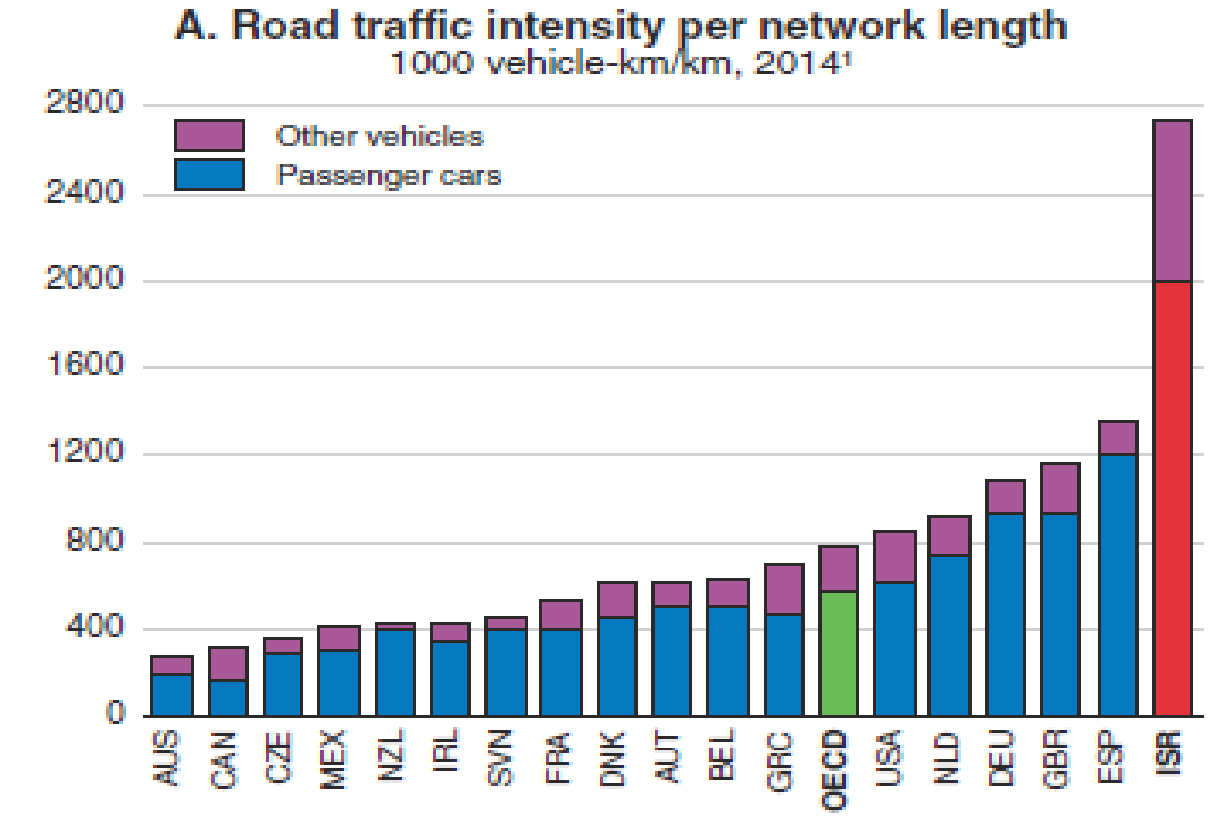 Israel
Source: OECD Report on Israel, March 2018, page 56 figure 41
<number>
Breaking "Gaza Syndrome" (2)
		Principles for solving the transport crisis
More interchanges and more road widening will not help, congestion will only get worse. What to do?

Inducing behavioral change through incentives and technology, less single-passenger vehicles on the road,and more collaborative drives:
Cancellation of all taxes on the vehicle and in lieu of payment per km according to route and time of travel, and the number of passengers in the vehicle.
Using Carpool platforms such as Waze and Via 
Incentivizing employers to drive cooperatively to major employment centers.  

Developing smart public transport:
Upgraded Bus lines to commuting routes based on big data
Inter-city mass transit systems, combined with means of transport for the first and last miles.
<number>
12/16/2019
Breaking "Gaza Syndrome" (3)
		Principles for solving the health crisis
Resources:
Raising health tax for development needs: building hospitals, standards and beds, physician and paramedical training
An additional state budget to boost the health basket.

Regulation and Reward:
Establish clear boundaries between the public and private system: No more glorious medicine for the rich, and diverting the best doctors there!

Focus on Family Preventive Healthcare:
Empowering Family Healthcare as a "First Line": Remuneration of the Family Physician and the HMOs not by Quantity; Expanding "TMR" as a Second Line.
Proactive Active Medicine with Big Data.
May aspire to greatness: “smoke and fat free nation”
<number>
12/16/2019
Expenditure on Preventive Healthcare -% of GDP
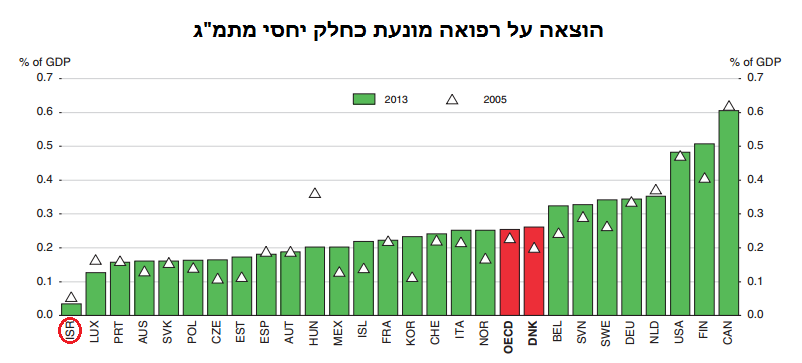 Israel: 0.26% (a quarter percent ...) OECD: 2.6% 10x!
Israel
<number>
[Speaker Notes: Preventive care:
Information, education and counseling programmes
Immunisation programmes
Early disease detection programmes
Healthy condition monitoring programmes
Epidemiological surveillance and risk and disease control programmes
Preparing for disaster and emergency response programmes]
Breaking "Gaza Syndrome" (4)
		Principles for solving the education crisis
Schools:
Focus on skills not on acquiring knowledge, not on tests, not on grades
Innovative Learning Frameworks: Reverse Class, Project-Based Learning (PBL), Critical Approach; Preparation for the Age of Artificial Intelligence.
Striving for actual equality between sectors - budget, quality
Reverse the Pyramid - Invest in Much More Preschool! Where an individual’s fate is determined, and gaps are fixed 
Running the Early Childhood Council and Its Budgeting
Establishing "Early Childhood Camps"

Educational sequence:
Upgraded Baccalaureate recognized in the academy
Combining studies with military service
Higher Education: Post-Secondary Education and Training for All, Modular, Technological-Professional, Not necessarily Academic Degree
12/16/2019
Can it really be done differently?
Yes! One can definitely overcome the "Gaza Syndrome"!

Yes! You can successfully deal with the crises in the most important domains for families in Israel!

No! It does not involve fiscal lawlessness, but recognition of failures, professionalism and long-term vision


   Such profound change is necessary

			And it's up to us…
<number>
12/16/2019
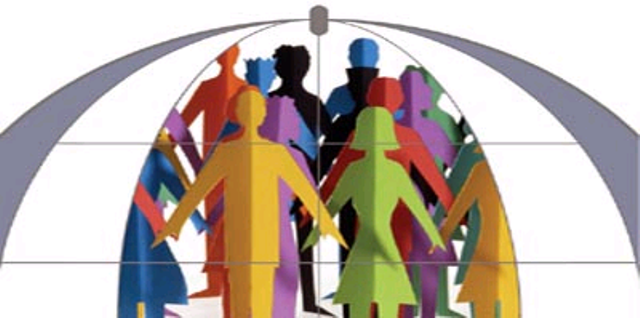 Thank you very much!
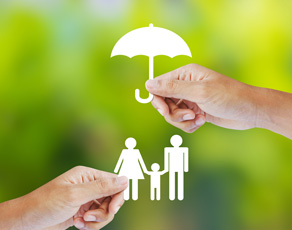 <number>
12/16/2019